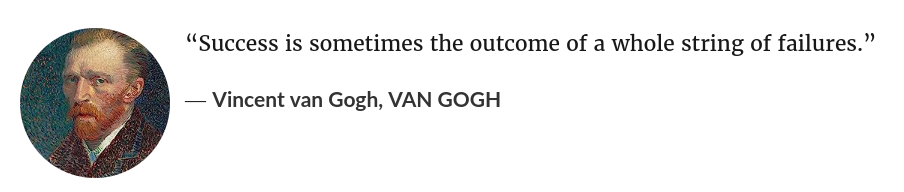 Прогнозиране времето на пристигане на автобус
Екип 2: Димитър, Михаела, Лалка, Даниел
Моделиране и Комплексни Системи
Лятно Училище 14 – 23 Юли 2023
Семково, Рила Планина
Данни
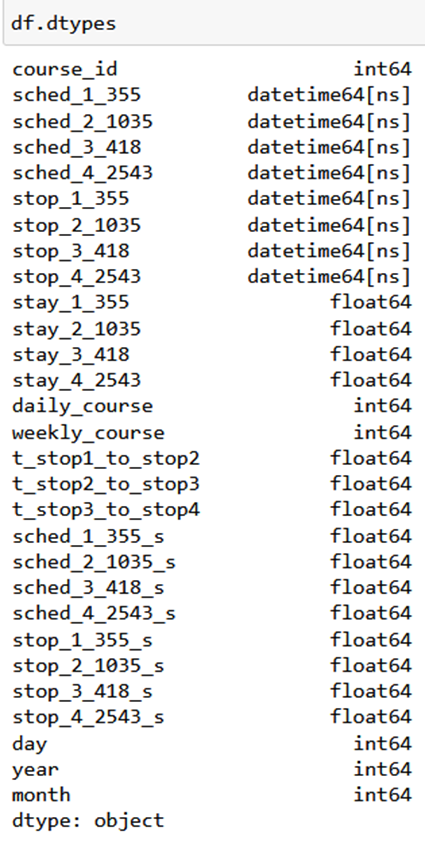 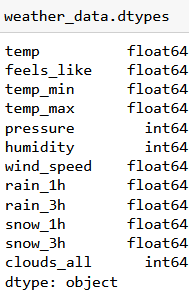 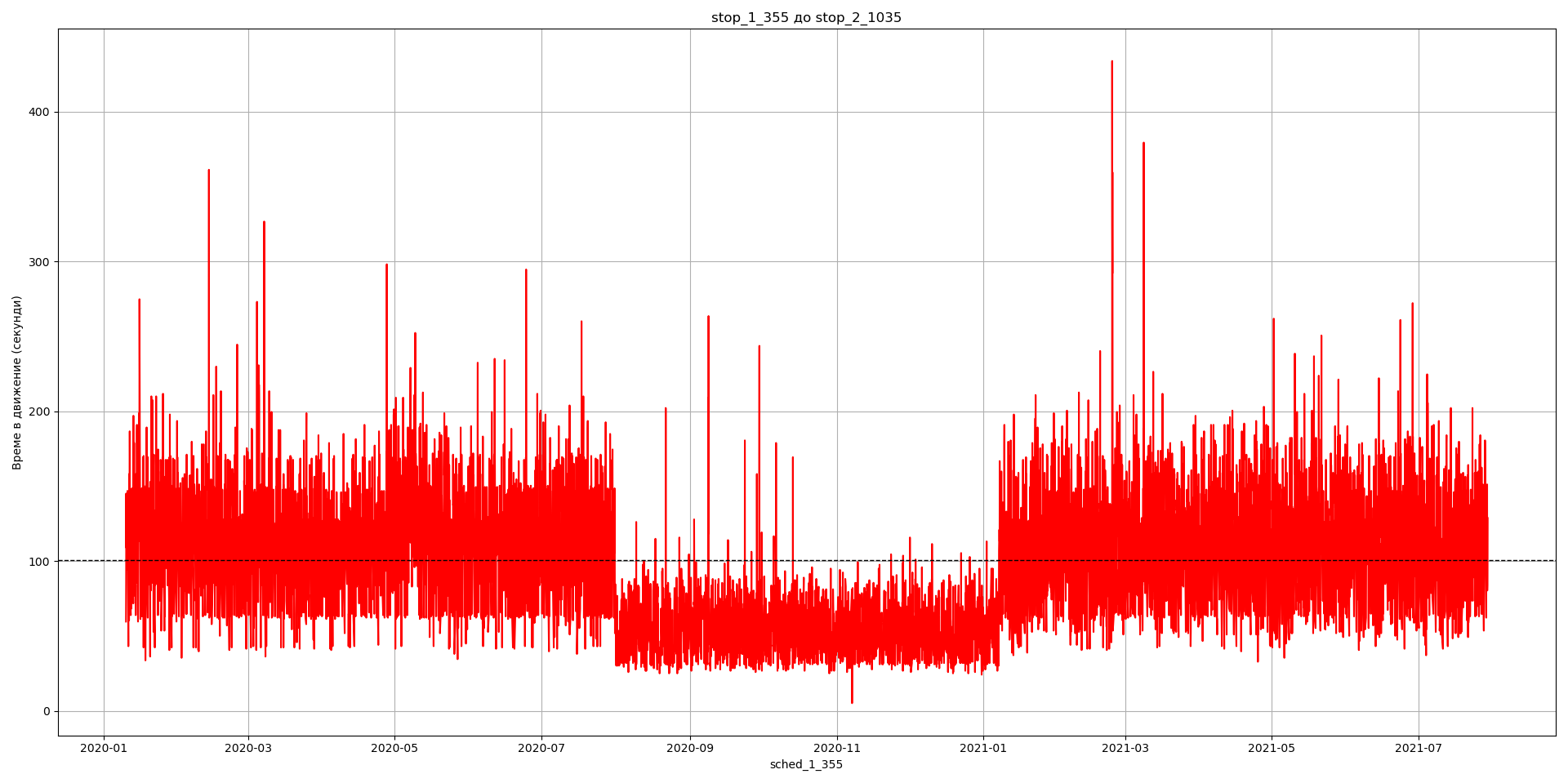 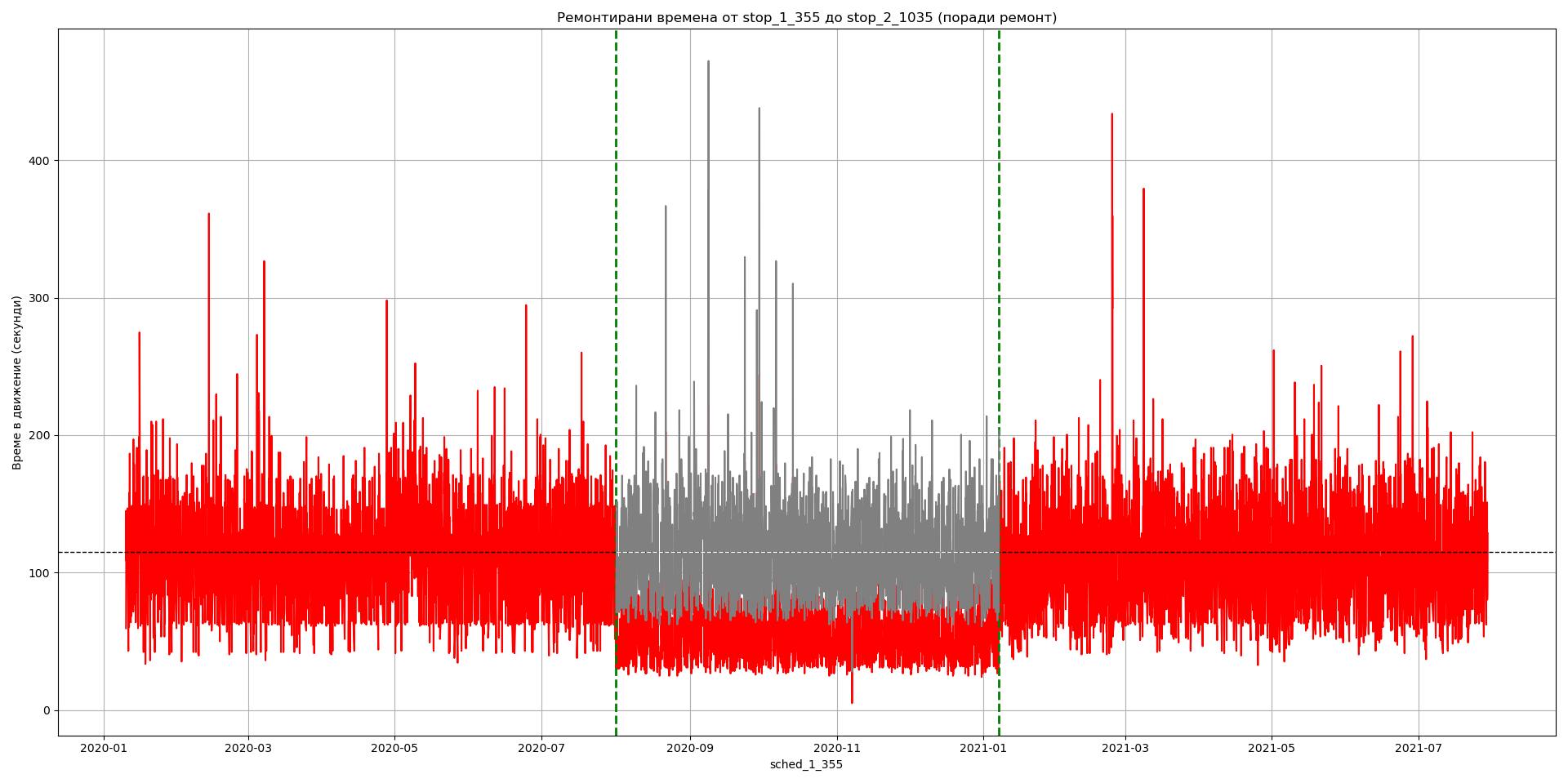 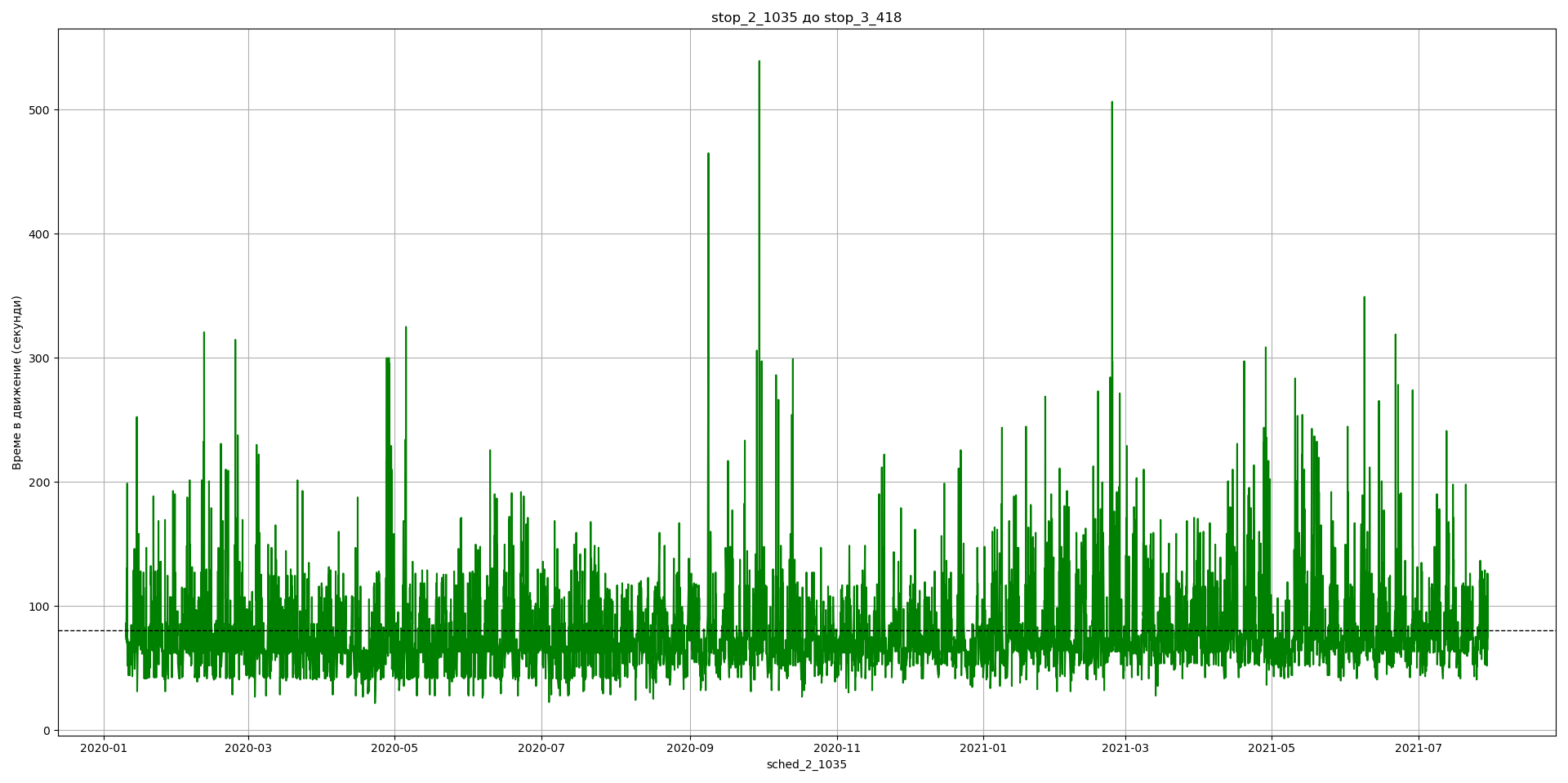 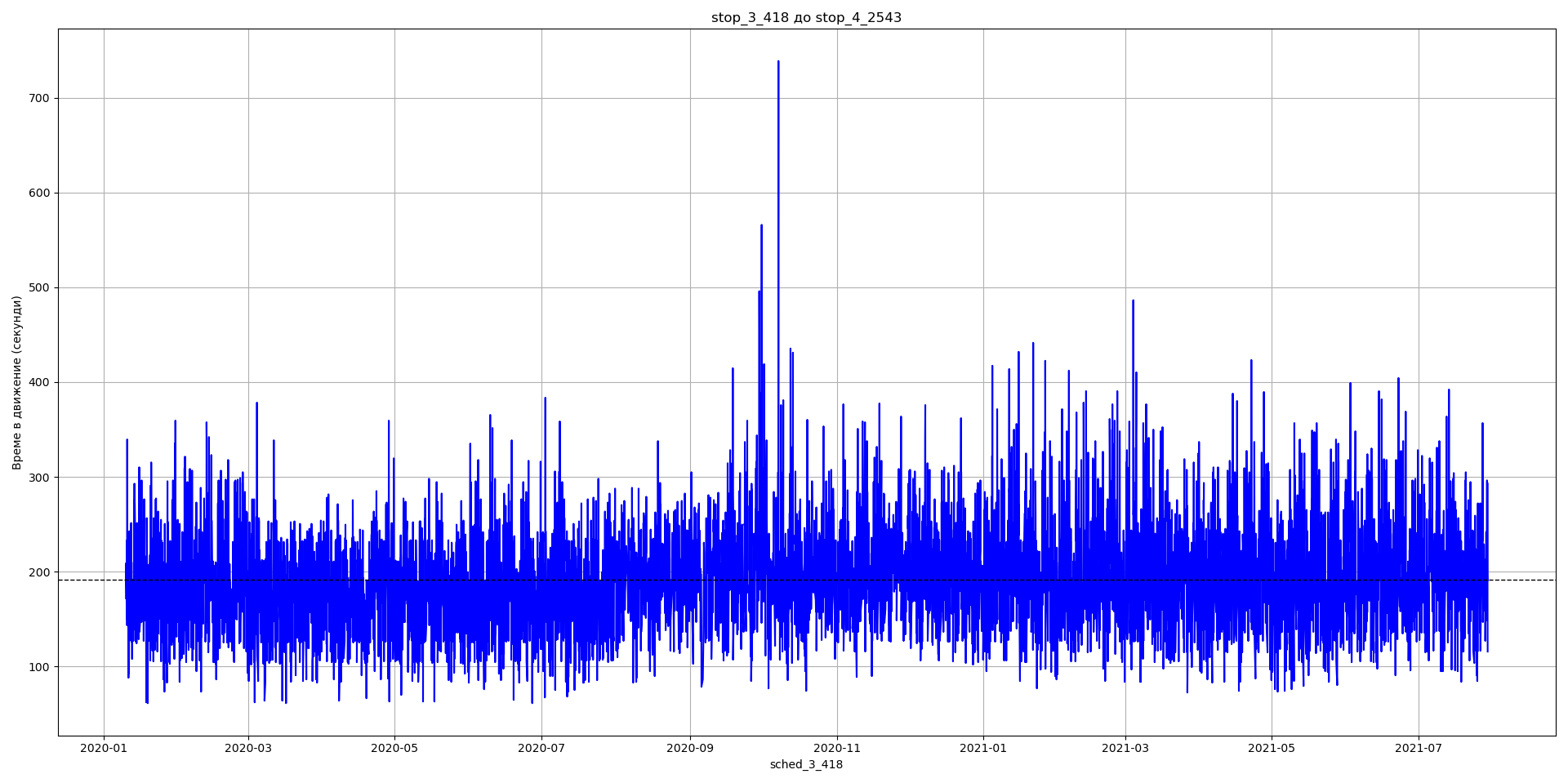 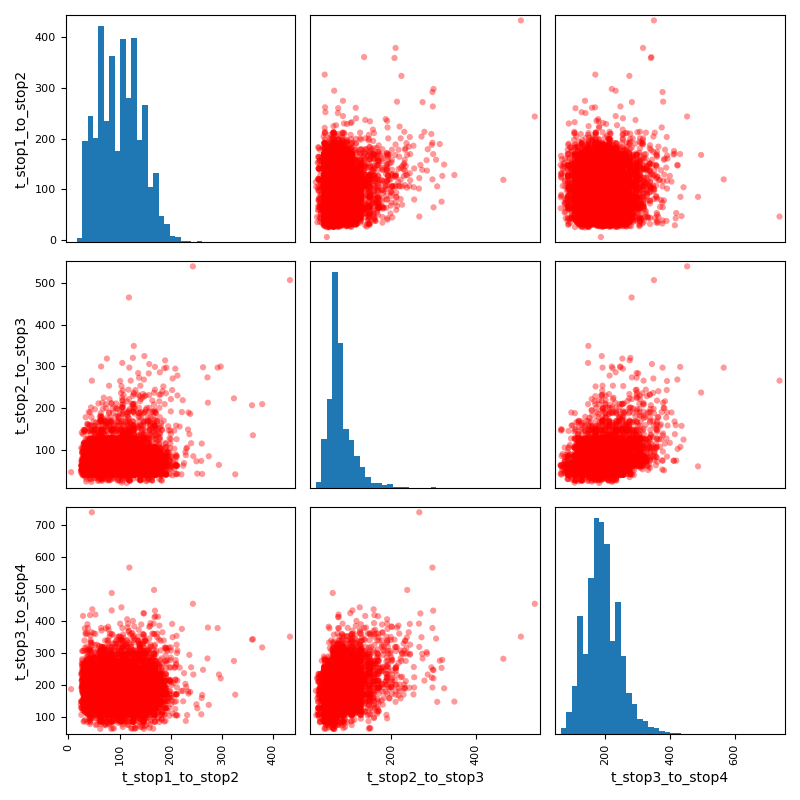 ACF & PACF на 1 ред разлика на прогнозиранта променлива
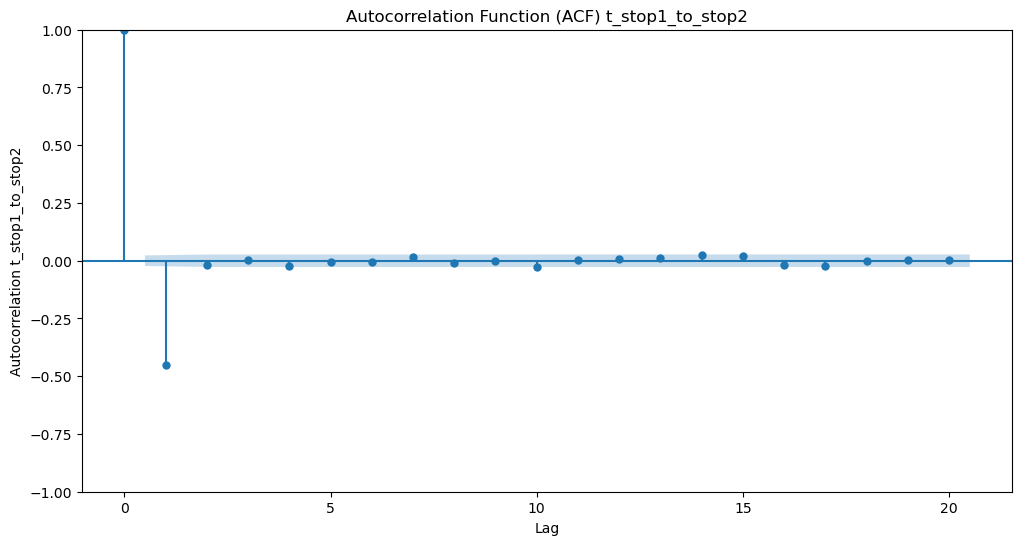 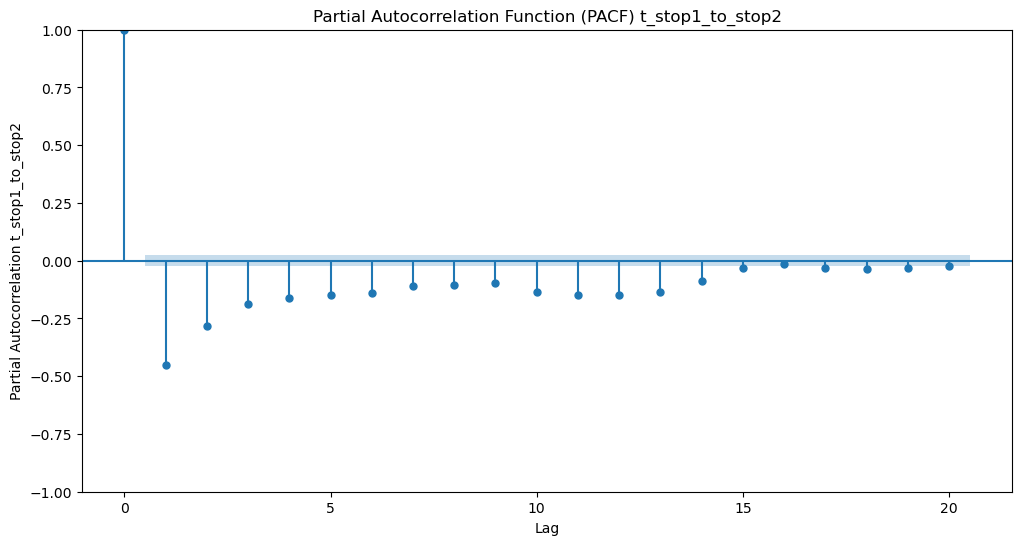 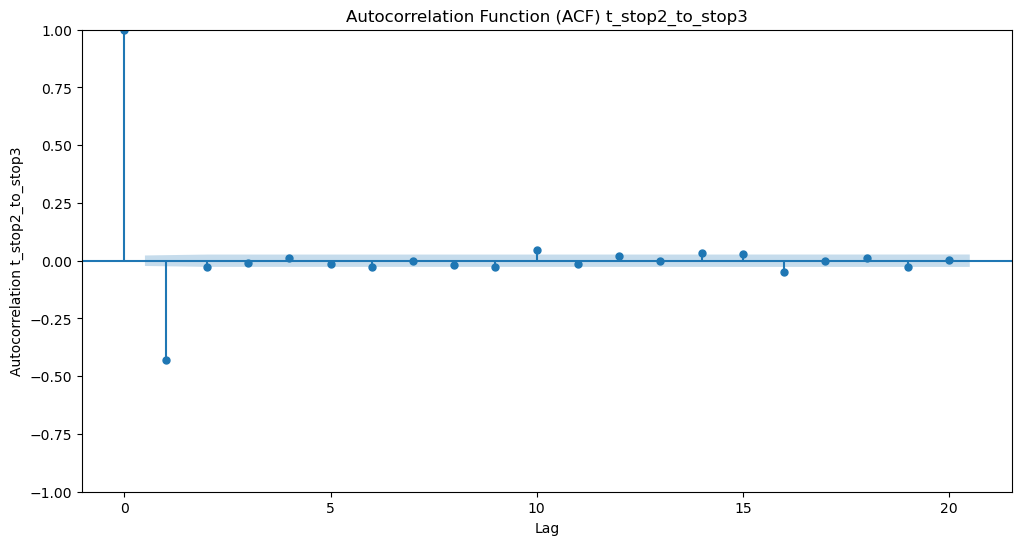 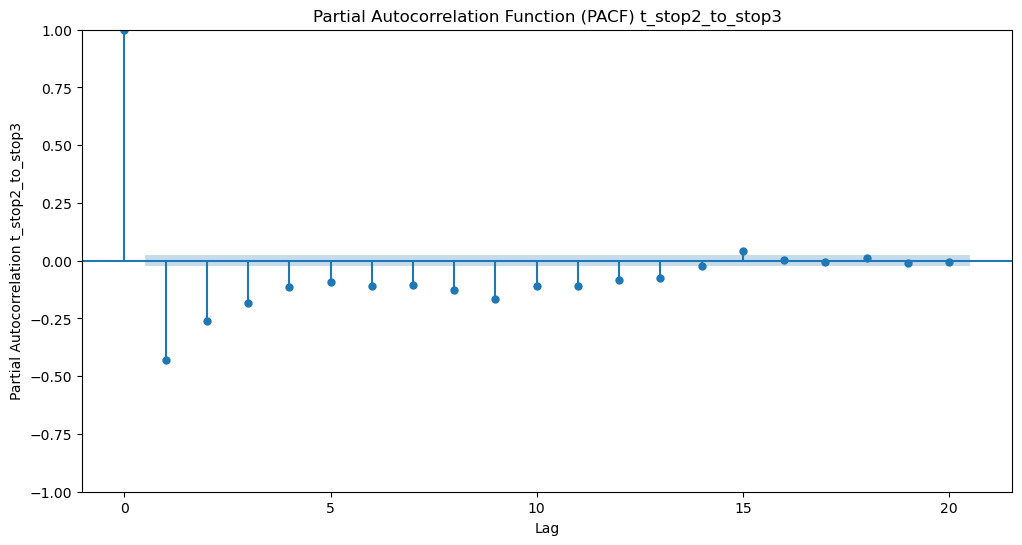 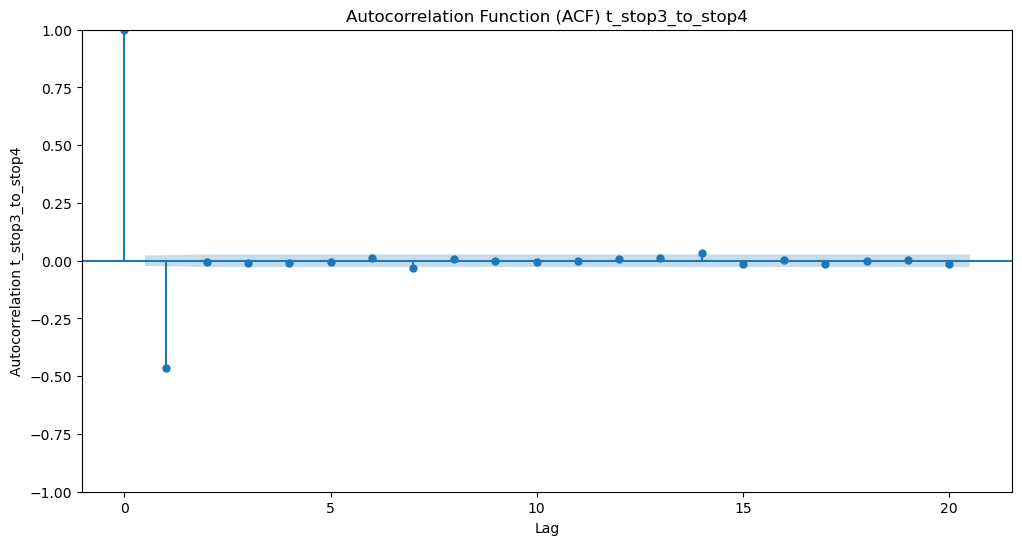 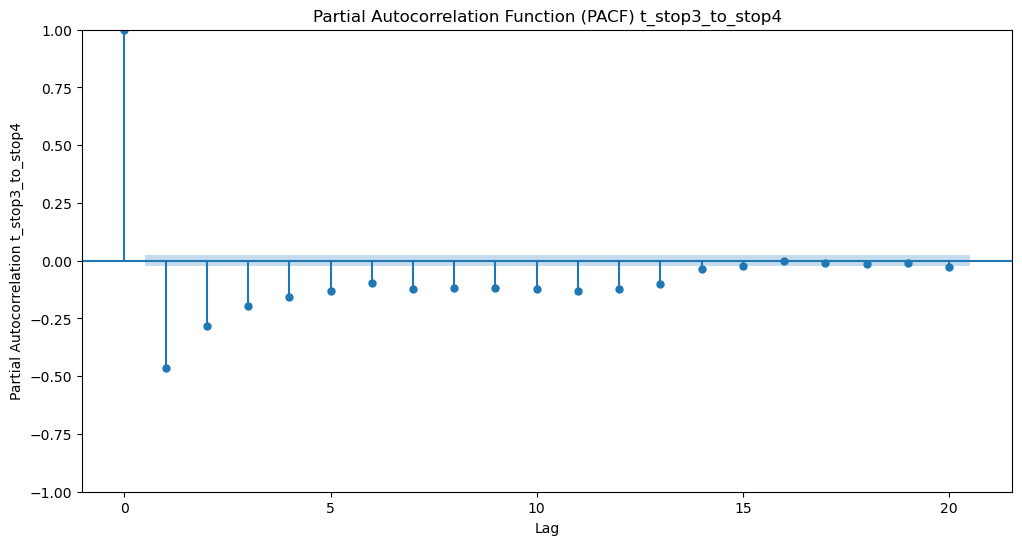 Индекс за време (datetime index) за основни и екзогенни данни
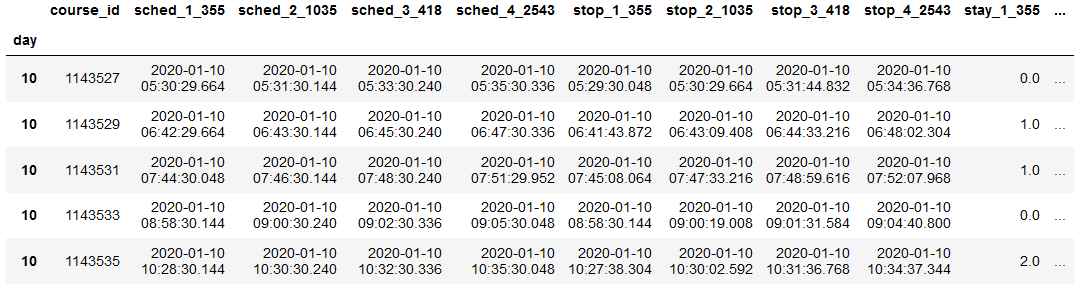 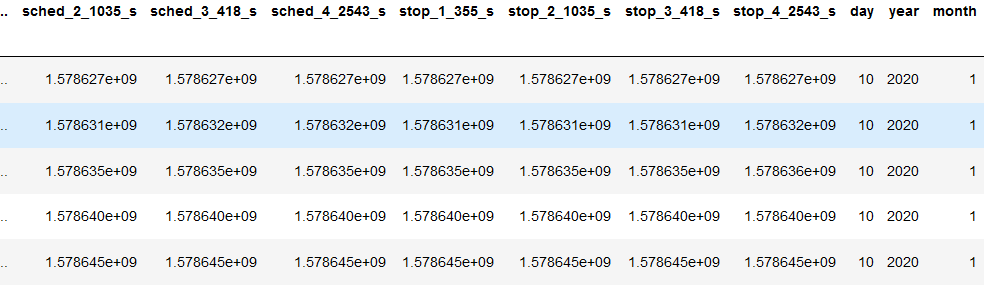 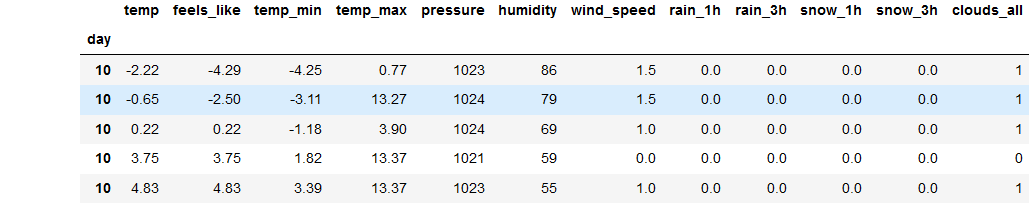 Стационарност (stationarity)
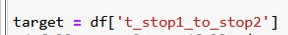 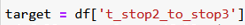 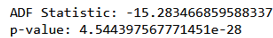 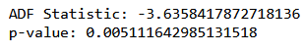 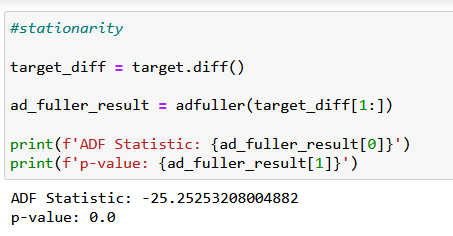 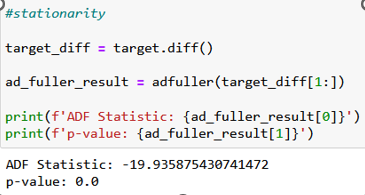 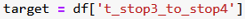 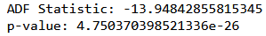 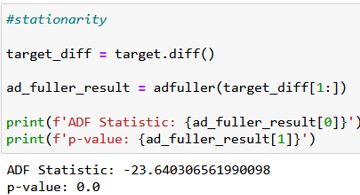 Периодограми
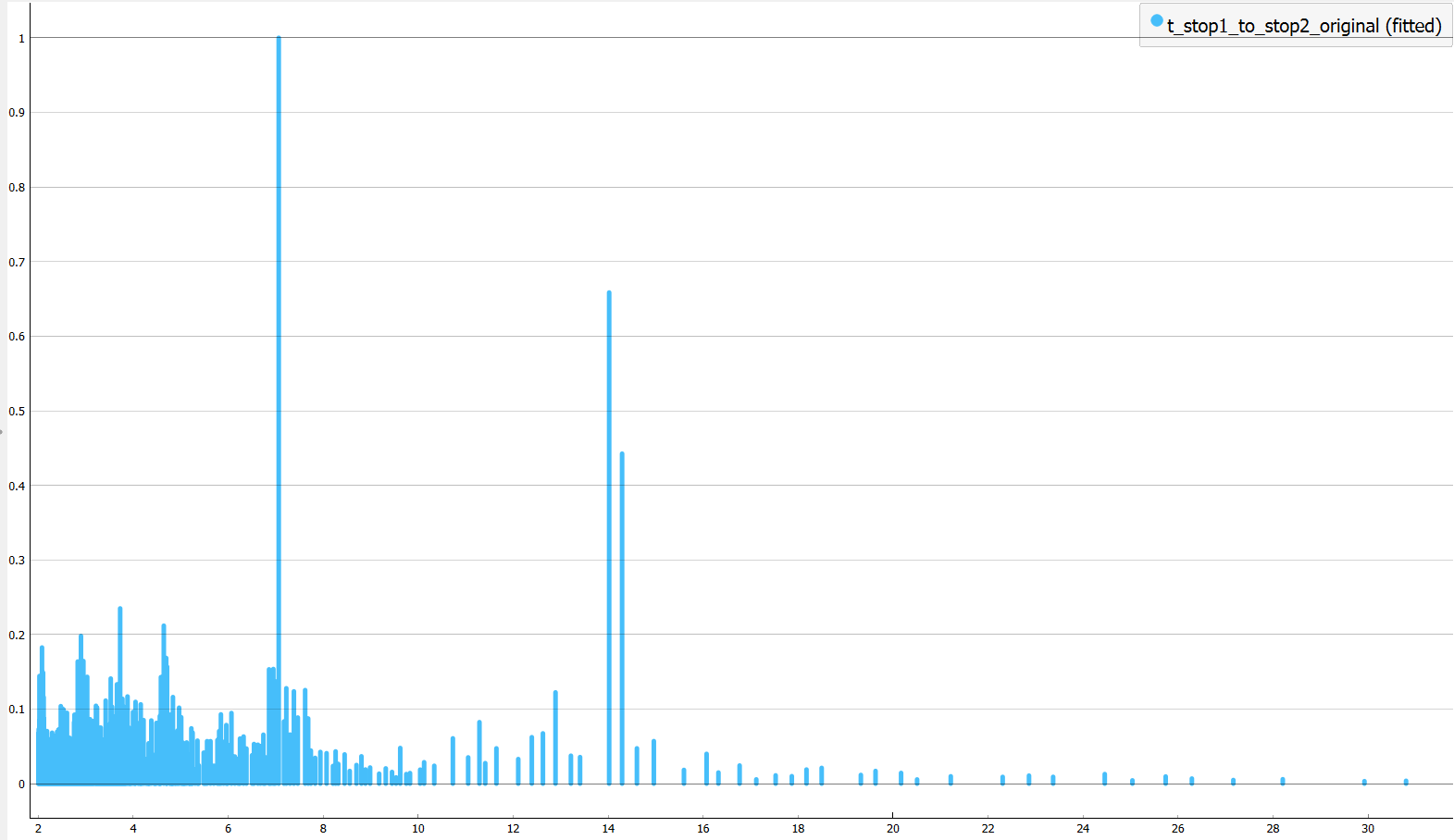 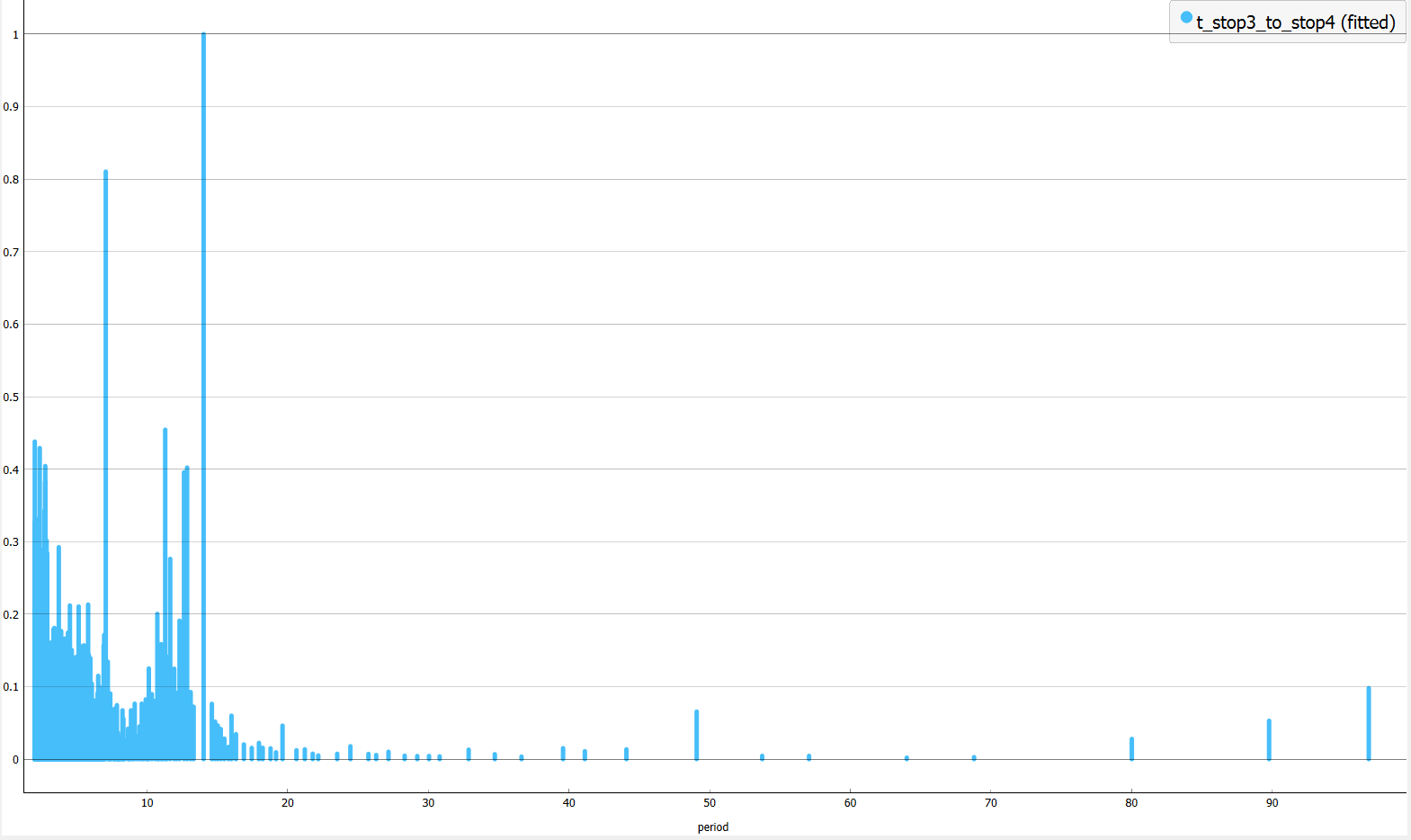 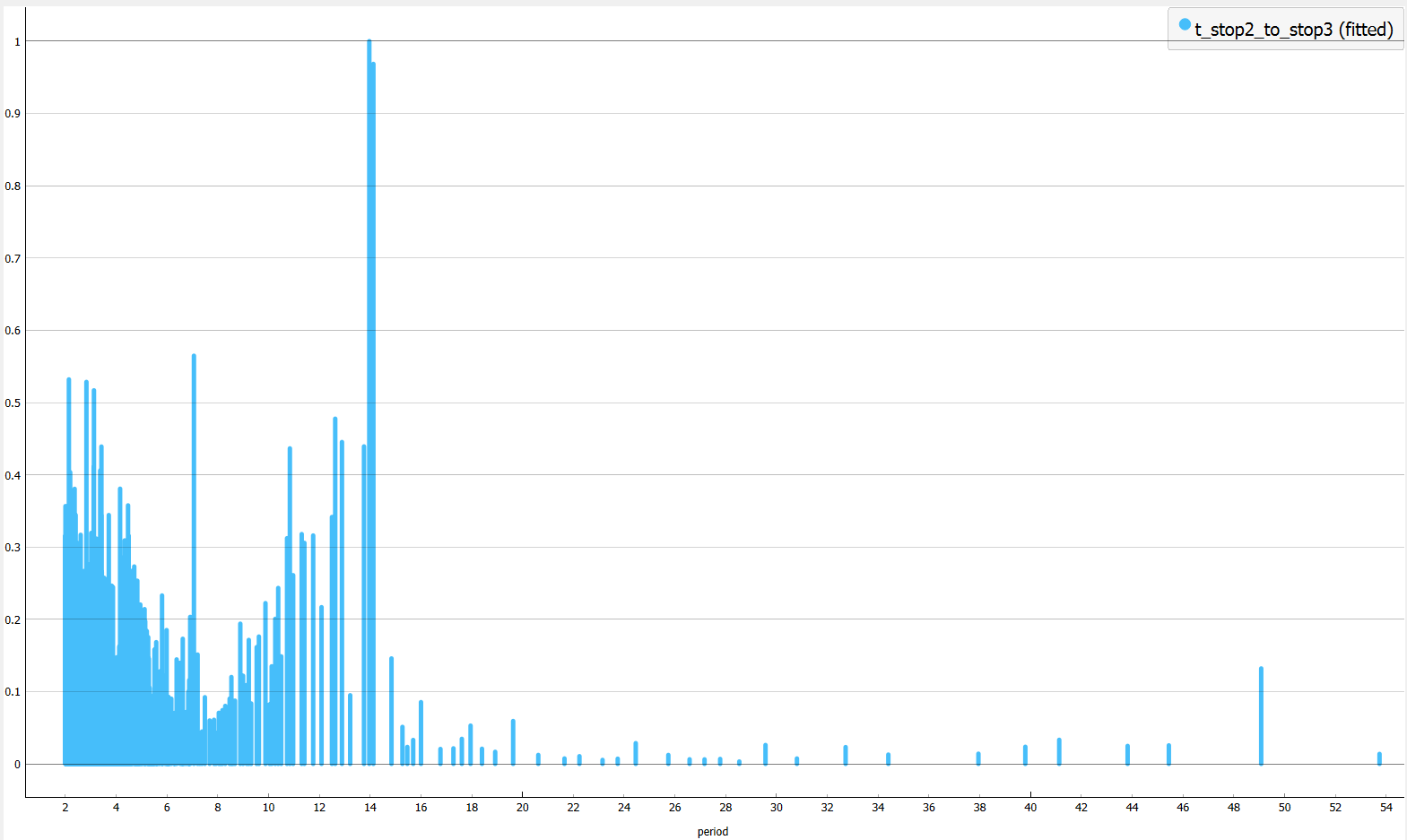 SARIMAX модели
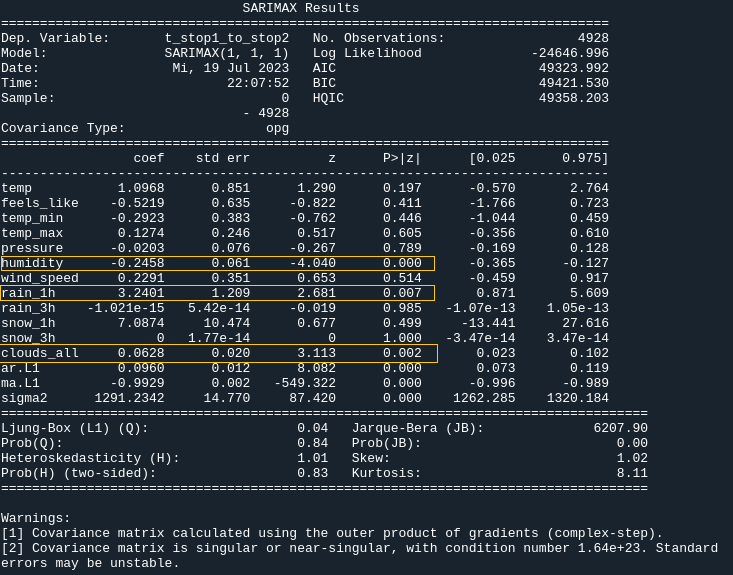 Forecast SARIMAX(stop1_2)
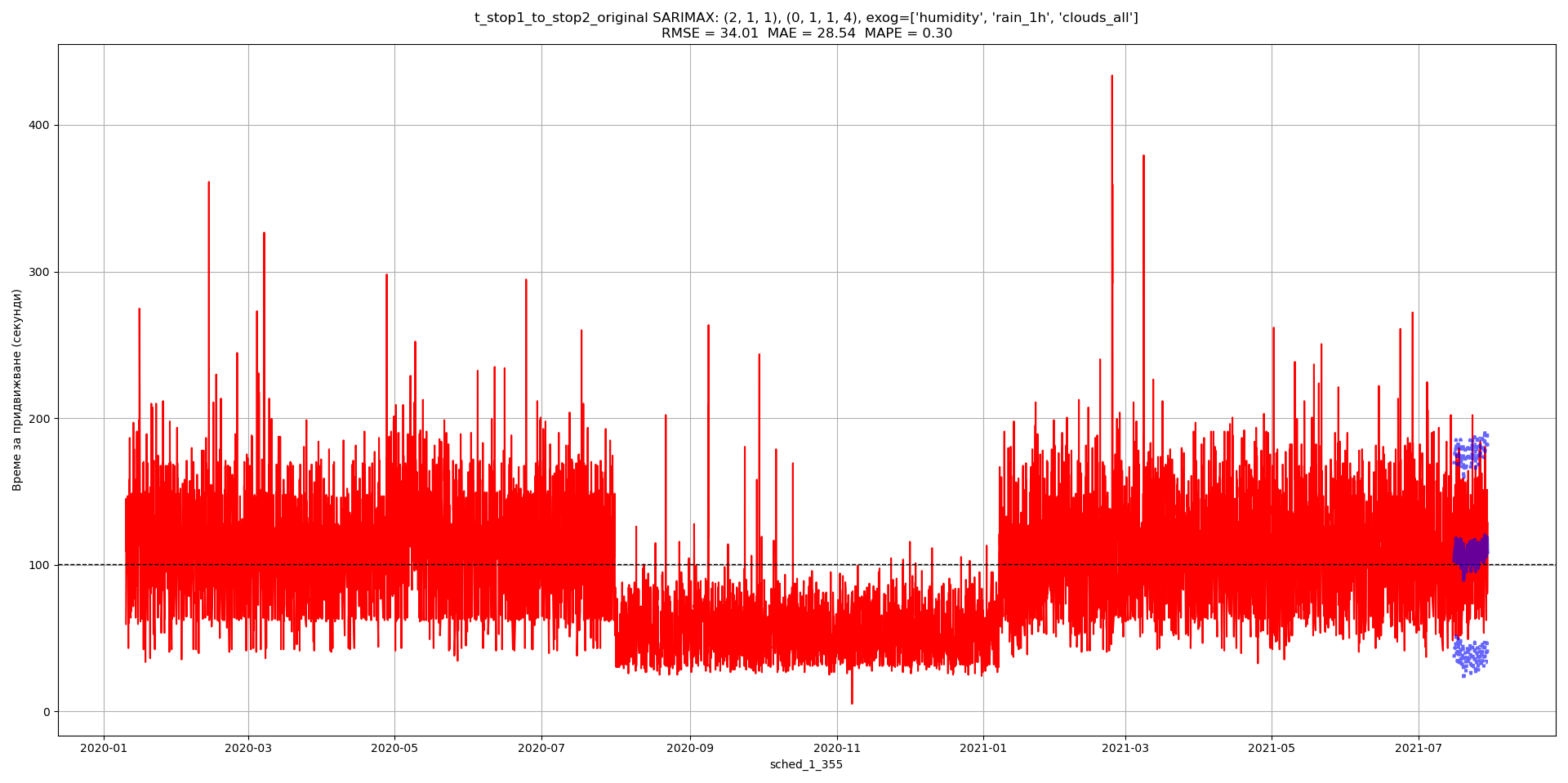 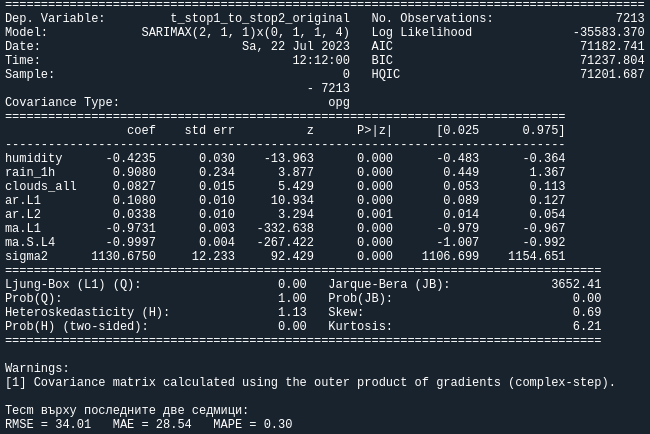 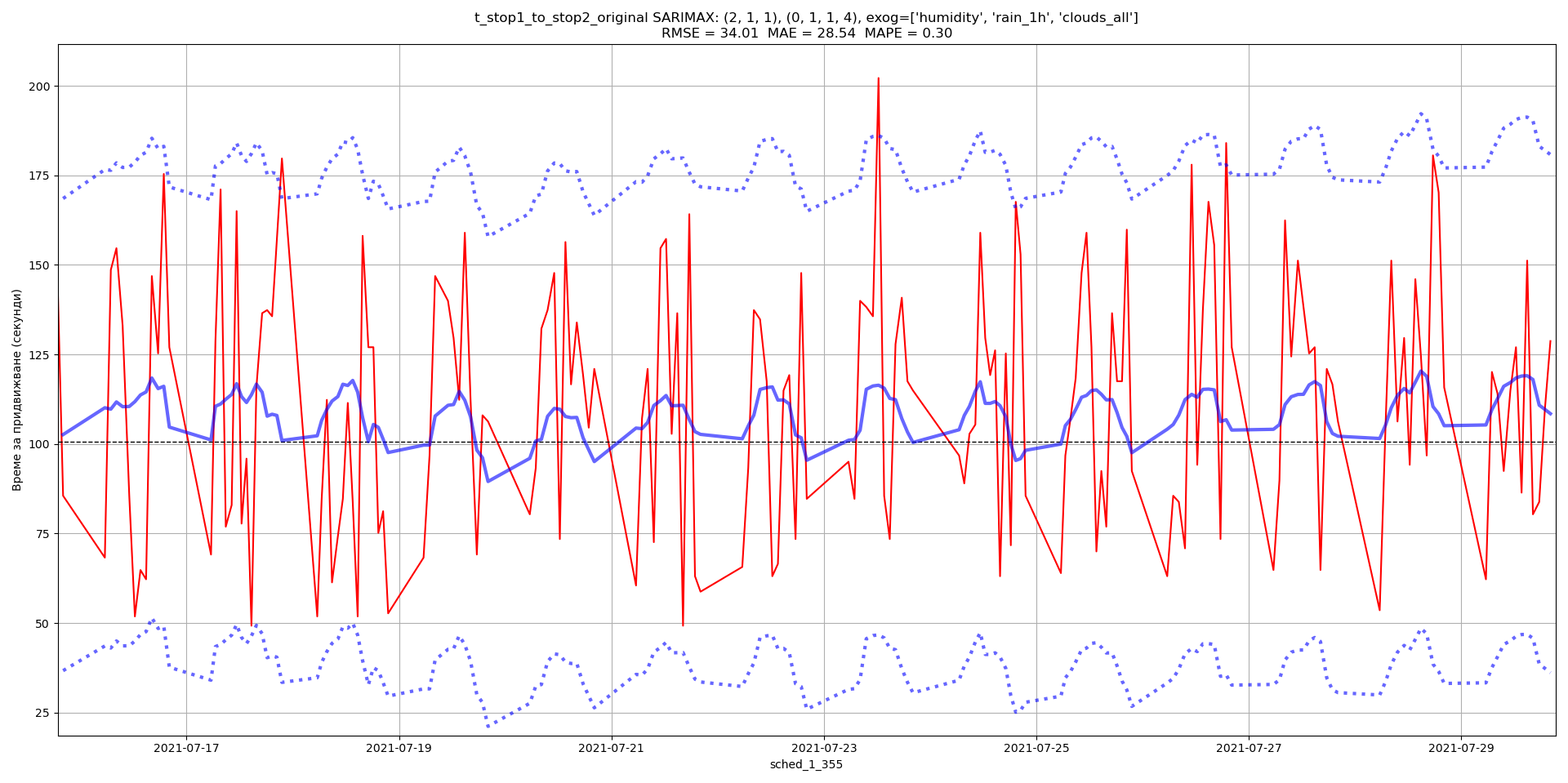 Forecast SARIMAX(stop1_2) ремонтирани
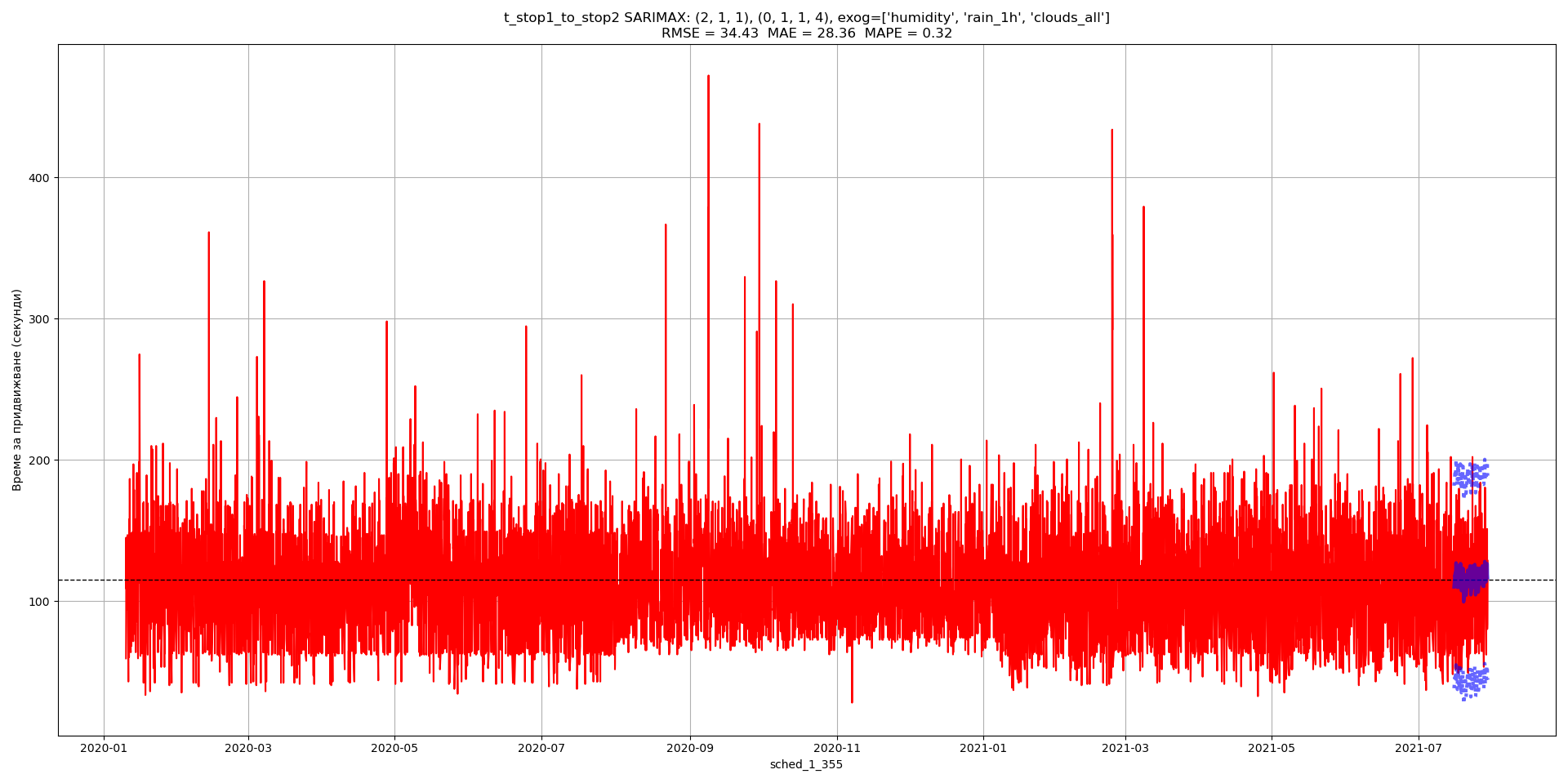 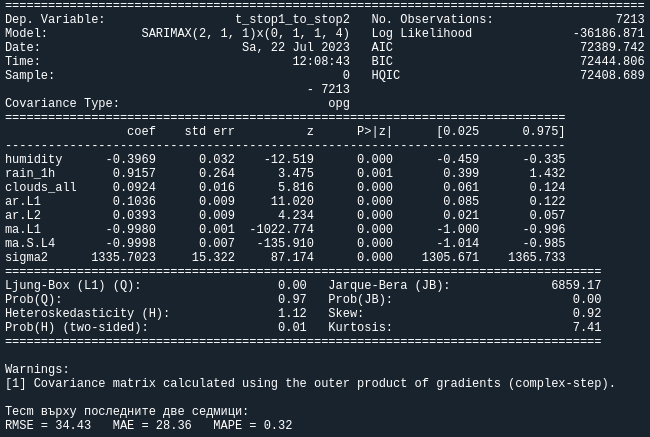 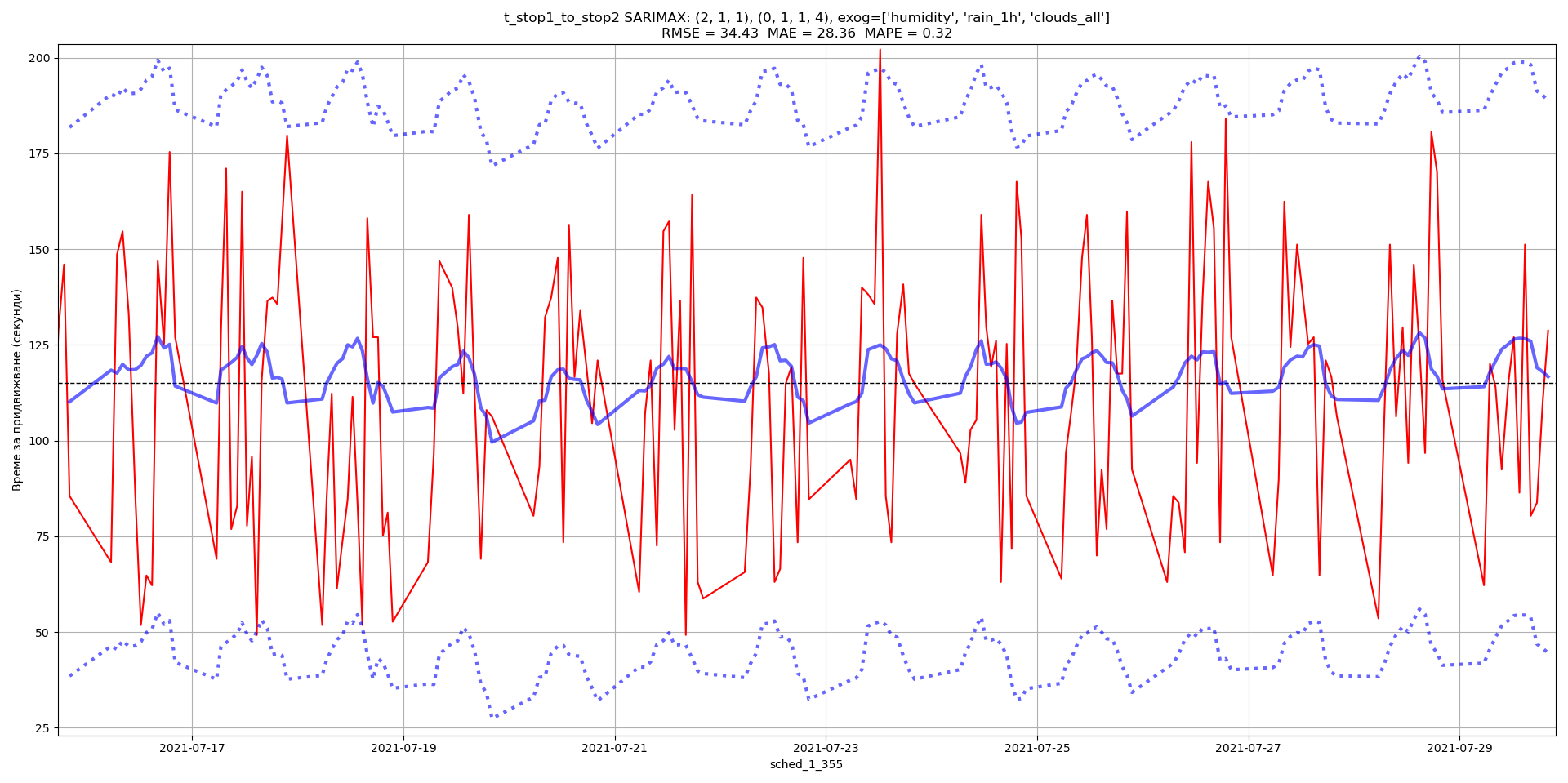 Forecast SARIMAX(stop2_3)
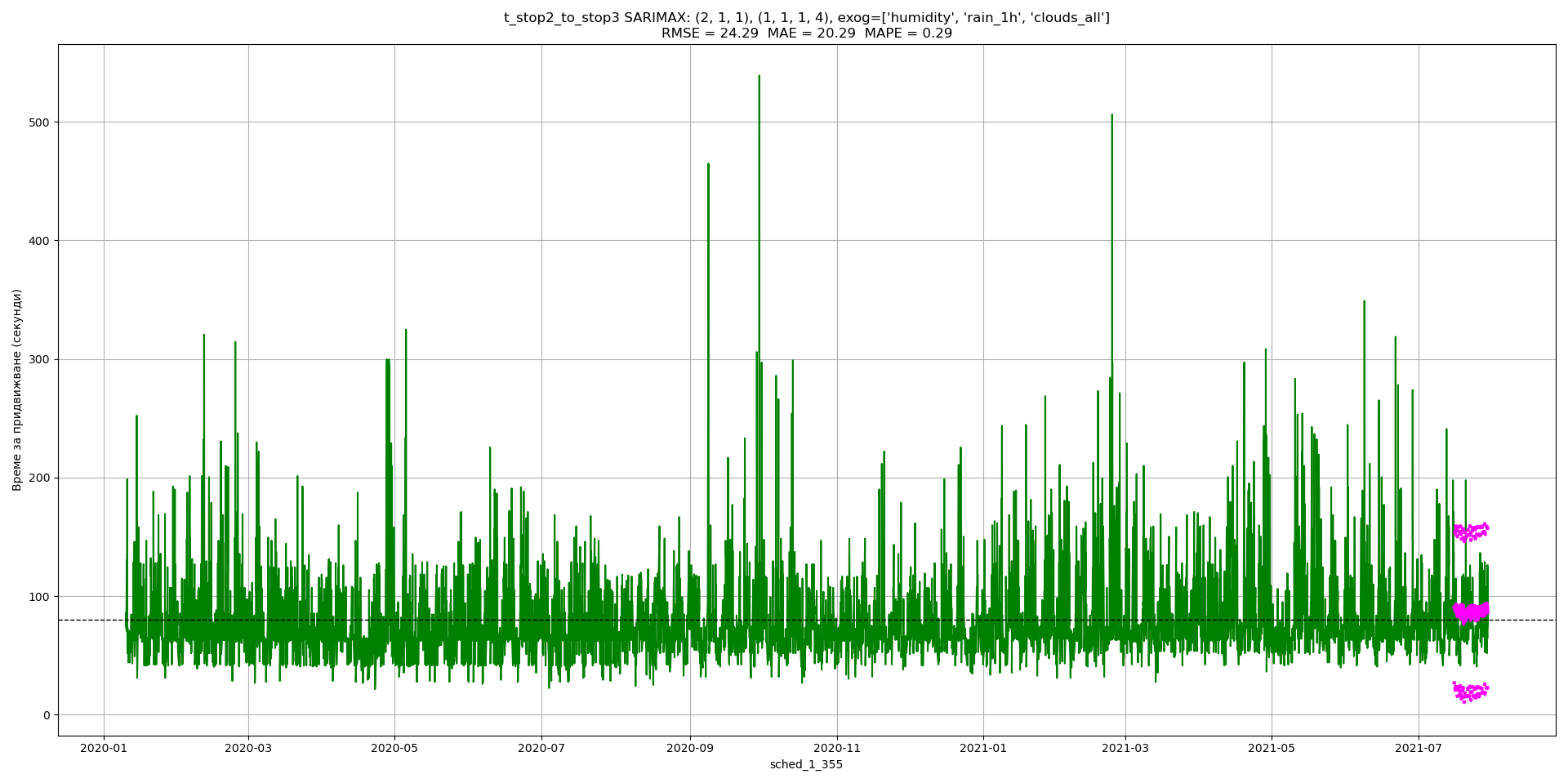 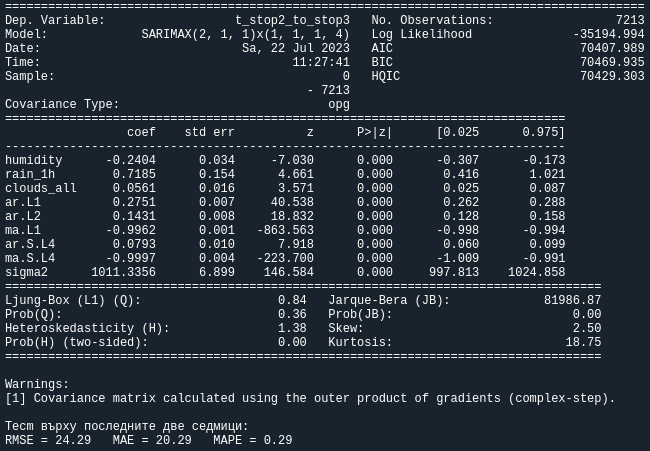 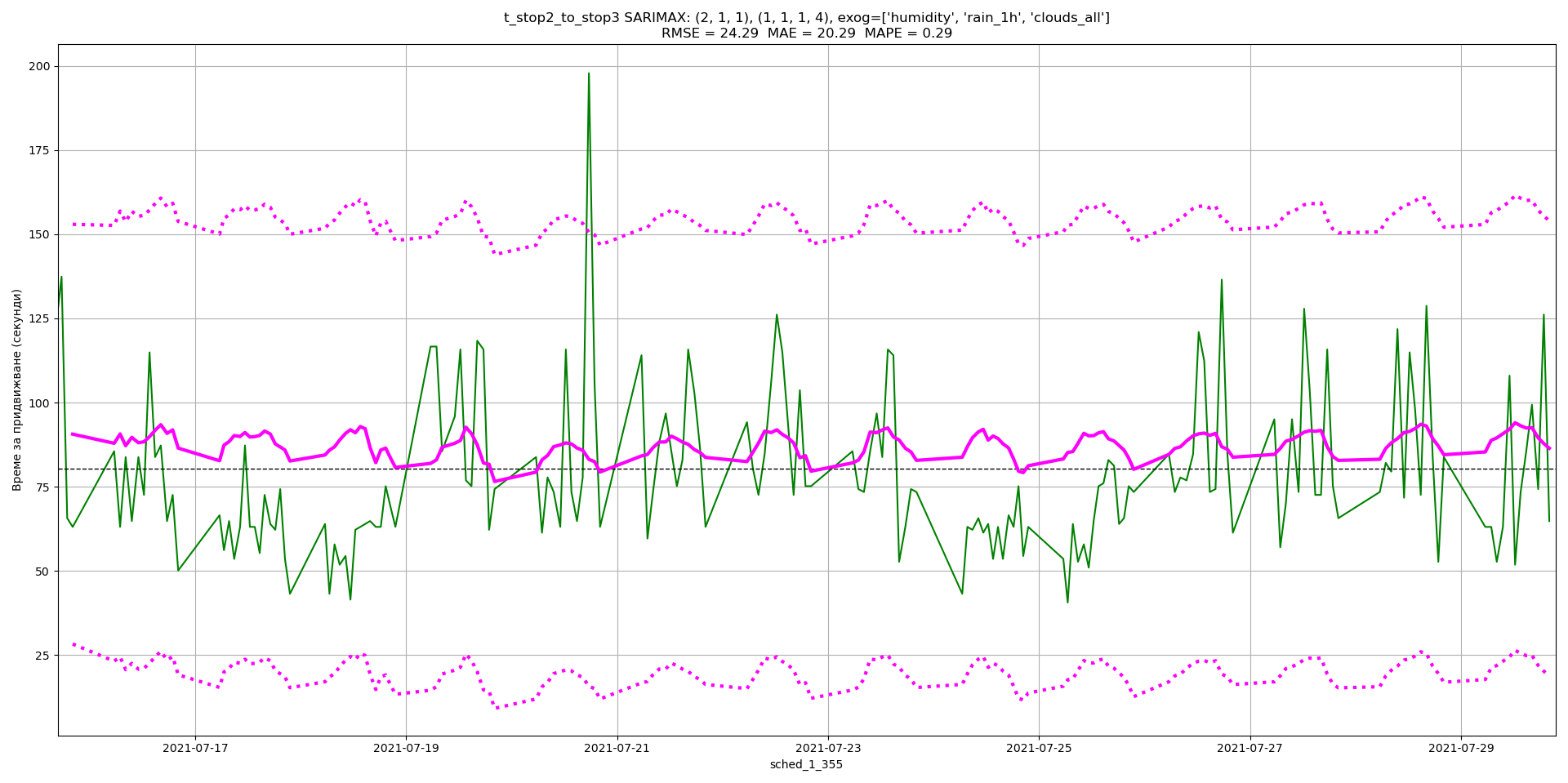 Forecast SARIMAX(stop3_4)
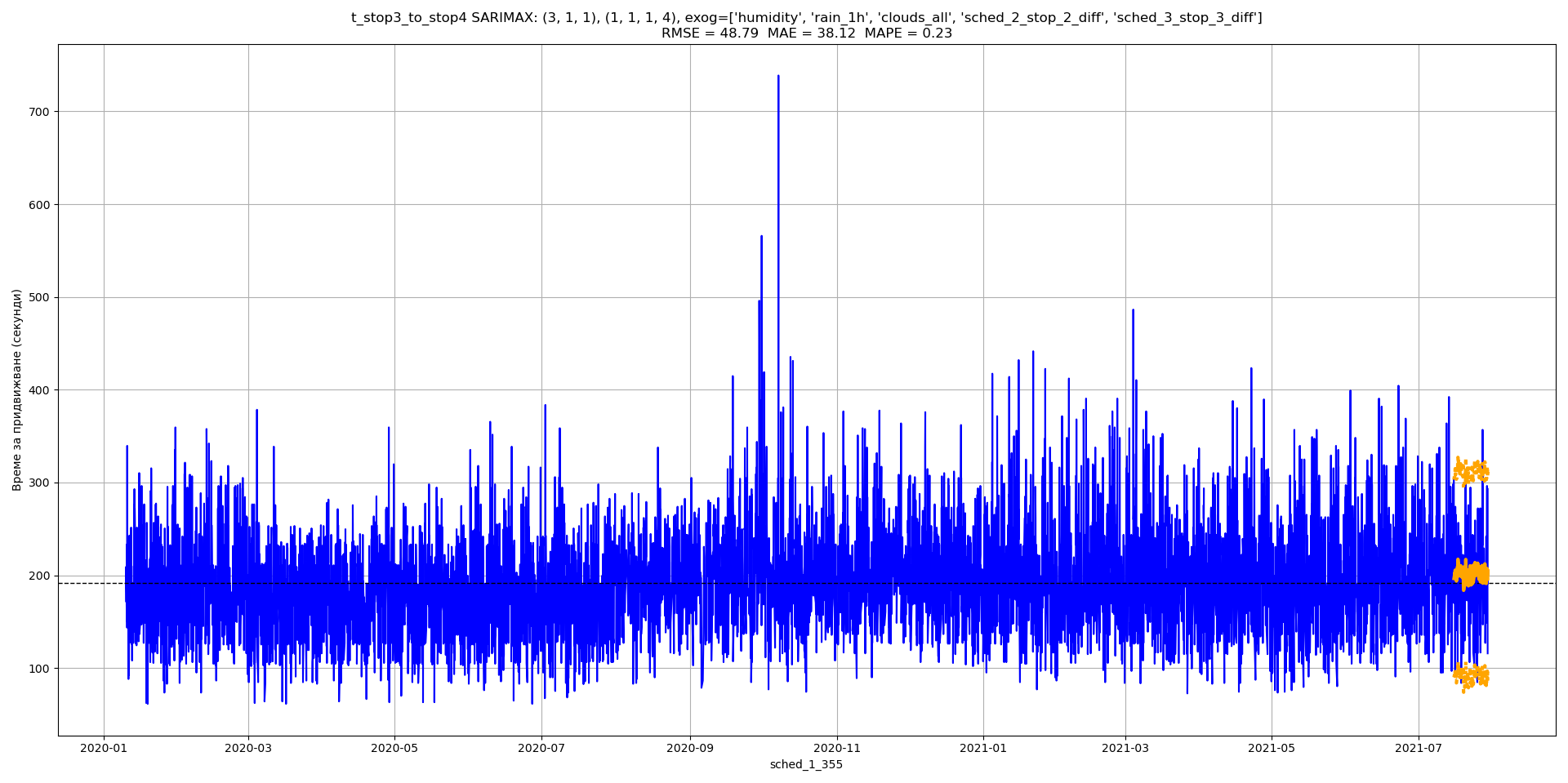 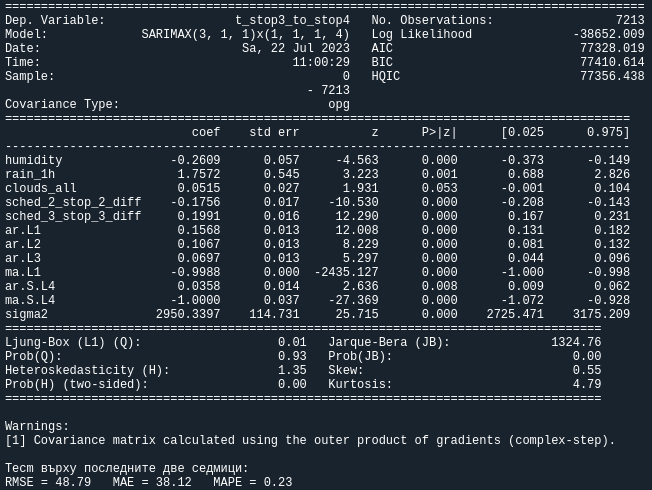 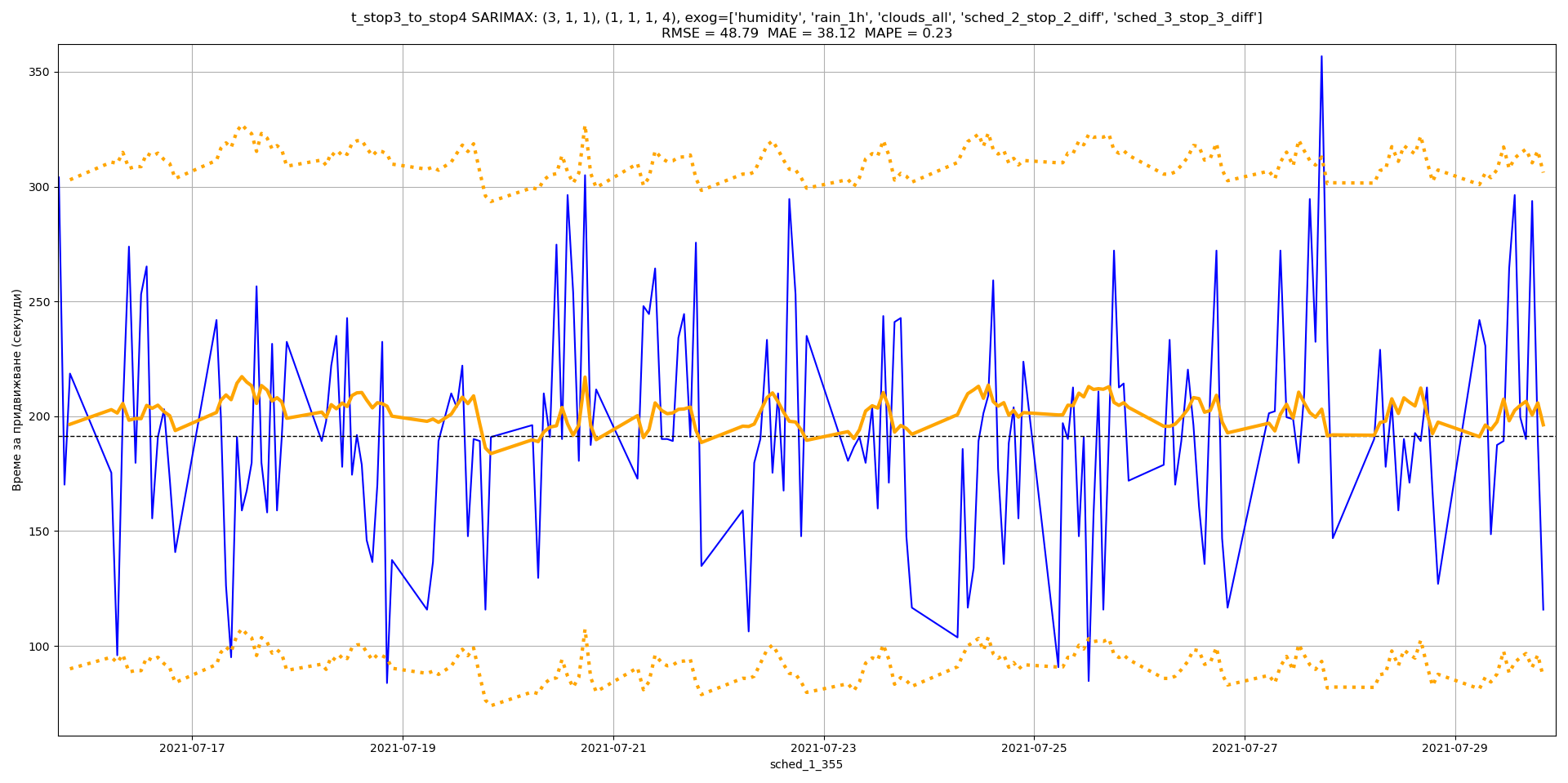 VAR модели
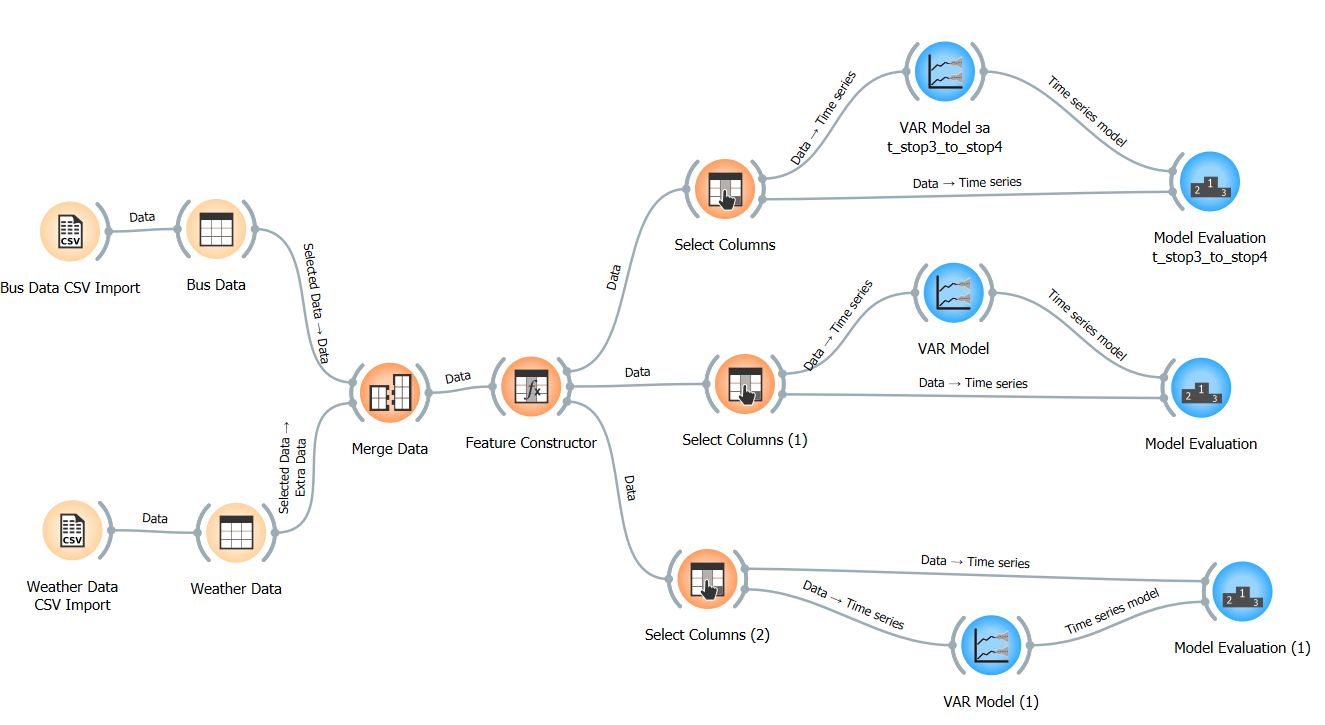 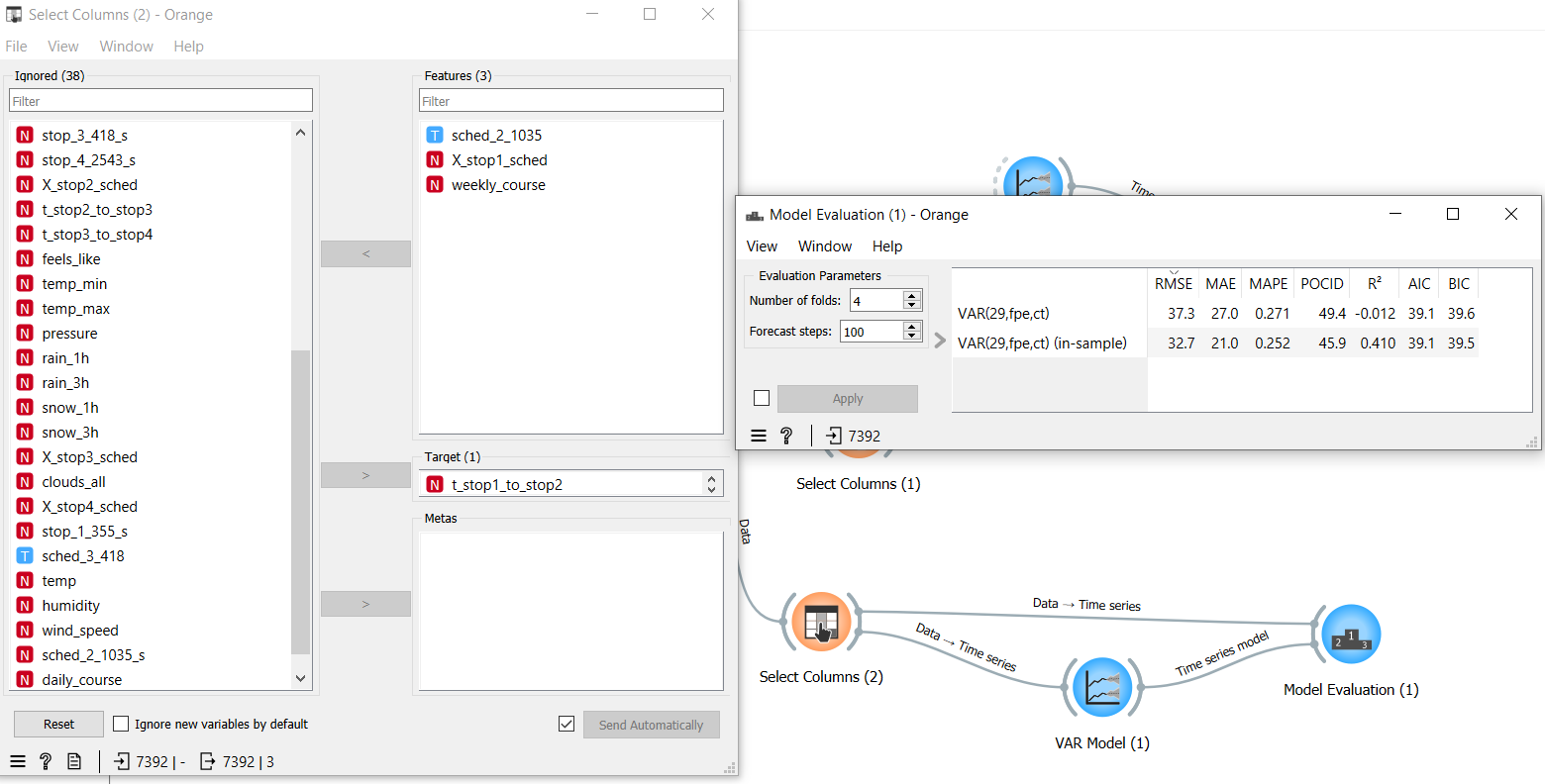 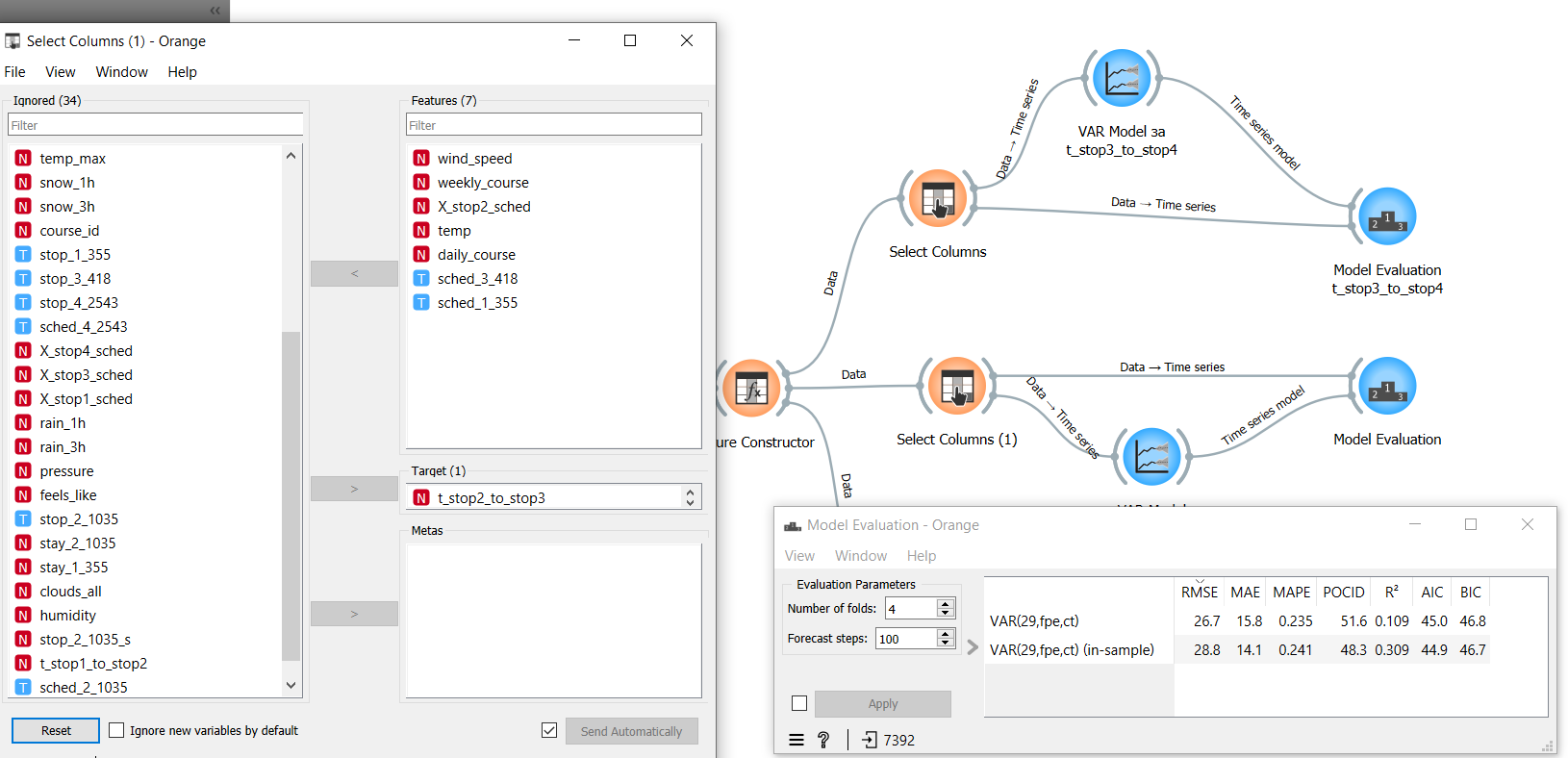 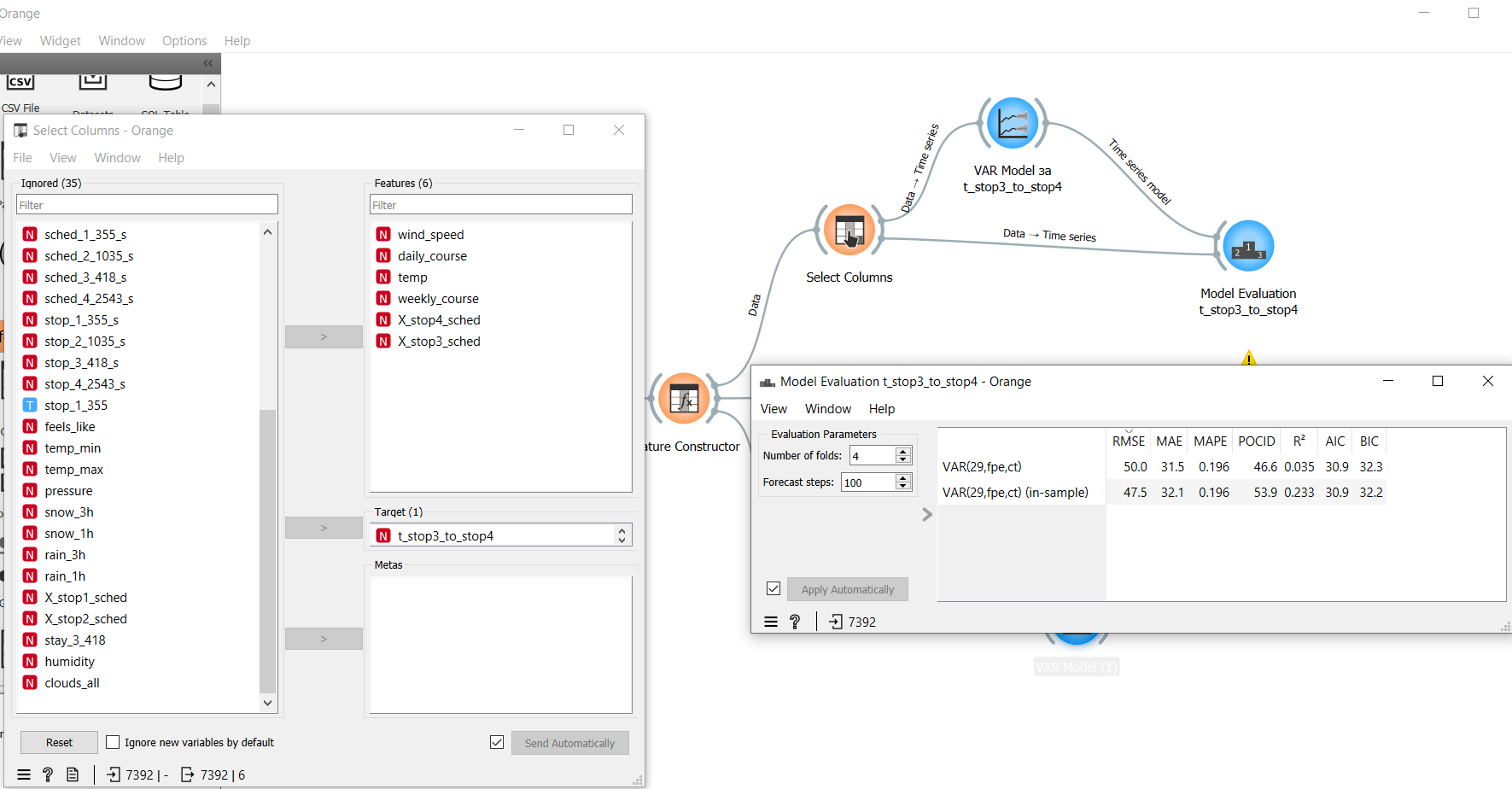 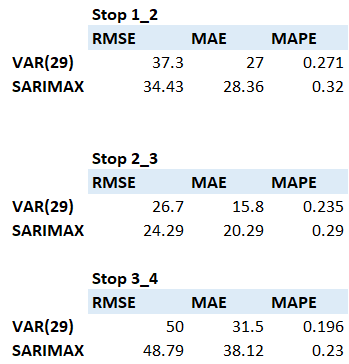 Благодарим Ви за вниманието!

Весело лято 2023!